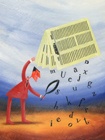 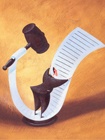 Анализ и отчет…
Анализ или отчет?
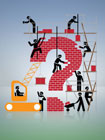 Еговкина Н.В.
Давайте сравним!
Заглянем в Википедию
Отчёт — письменное или устное сообщение о своих действиях или о выполнении возложенного поручения, представляемое лицу или учреждению.
Анализ  — метод научного познания, основанный на рассмотрении отдельных сторон свойств, составных частей объекта исследования.
Виды педагогического анализа
Структурно-функциональный анализ (по Конаржевскому Ю.А.)
SWOT-анализ
Системный анализ
Уяснить проблему, подлежащую анализу.
Принять анализируемый объект как систему.
Сформулировать цель анализа.
Выделить элементы системы.
Дать качественную и количественную характеристику элементам.
Вычленить системообразующие связи.
Проанализировать и оценить способ связи, характер связи элементов системы.
Дать характеристику иерархическим и субординационным связям системы.
Охарактеризовать функции и функциональные связи элементов.
Проанализировать связи системы с внешней средой.
Охарактеризовать интегративный результат функционирования системы.
Сравнить исходное и конечное состояние системы. Показать пути формирования конечного результата ее функционирования.
Параметрический анализ
направлен на изучение регулярно поступающей информации о ходе и результатах образовательного процесса, выявление причин, нарушающих его. Это не просто констатация фактов, а их сравнение, обобщение, поиск причин их возникновения и прогнозирование возможных последствий.
Тематический анализ
направлен на изучение более устойчивых, повторяющихся зависимостей, тенденций в ходе и результатах педагогического процесса. Этот вид педагогического анализа позволяет сосредоточиться на изучении и выявлении особенностей проявления тех или иных сторон педагогического процесса, определить их взаимодействие с другими сторонами, компонентами и системой в целом.
Итоговый анализ
охватывает более значительные временные, пространственные или содержательные рамки. Информация для итогового анализа складывается из данных параметрического и тематического анализа.
Педагогический анализ
Алгоритм анализа работы
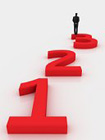 Система мониторинга
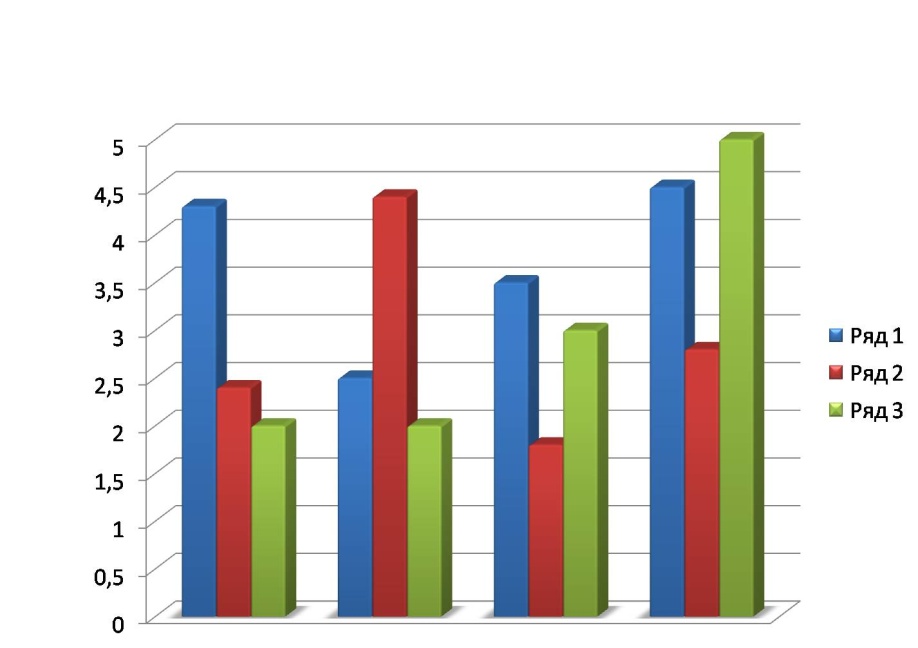 [Speaker Notes: Наше состояние во время написания анализа…]
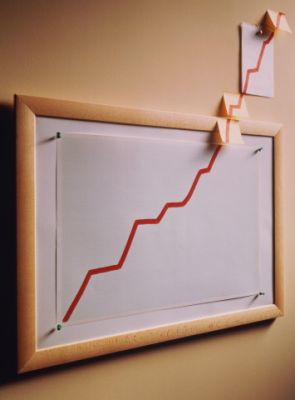 Проведение итогового анализа, его объективность, глубина, перспективность подготавливают работу над планом нового учебного года.